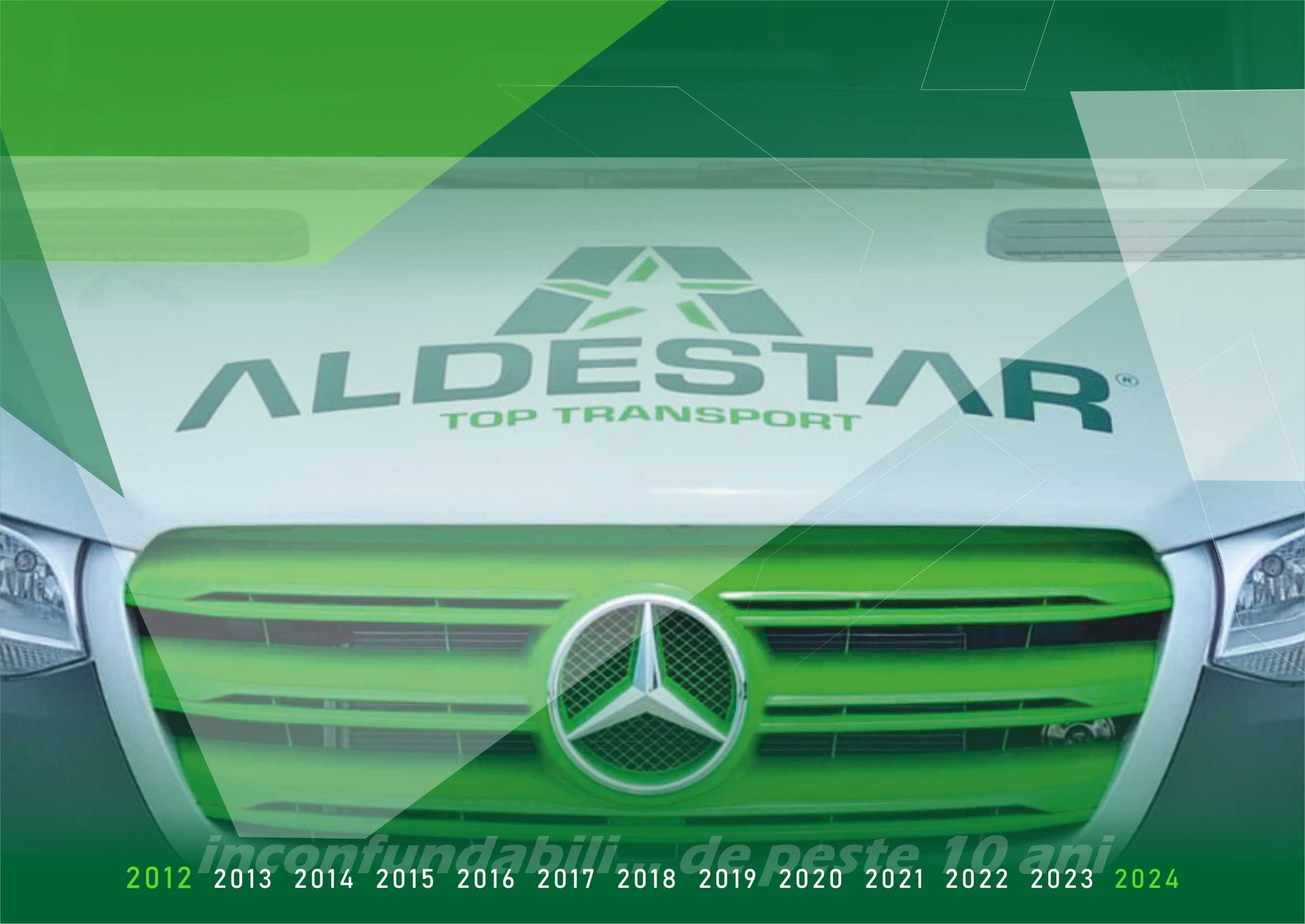 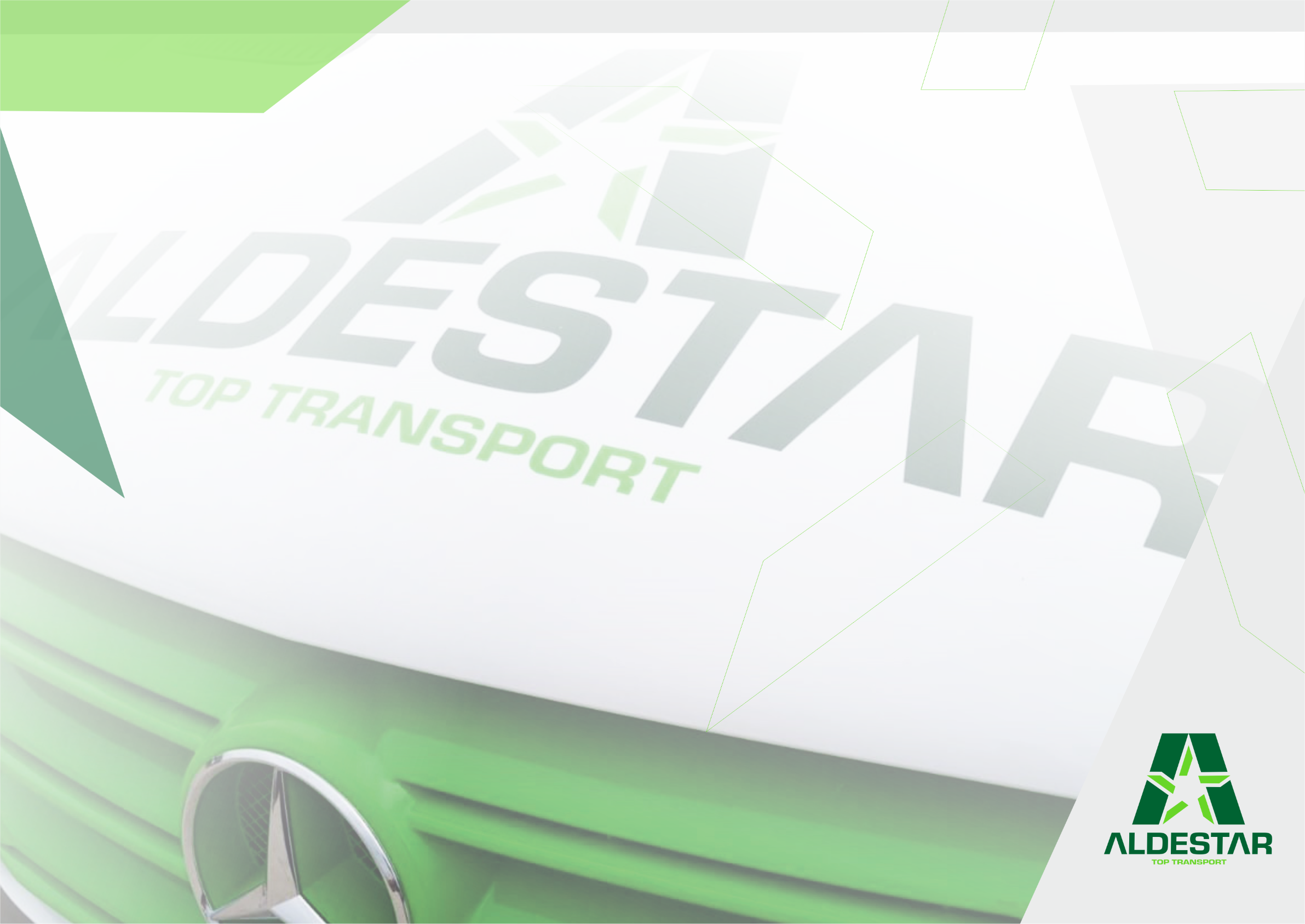 1. Who we are?

2. Evolution

3. Organization chart

4. What makes us different?

5. ISO Certification

6. Quality

7. Top customers

8. Performance
SHORT COMPANY PRESENTATION
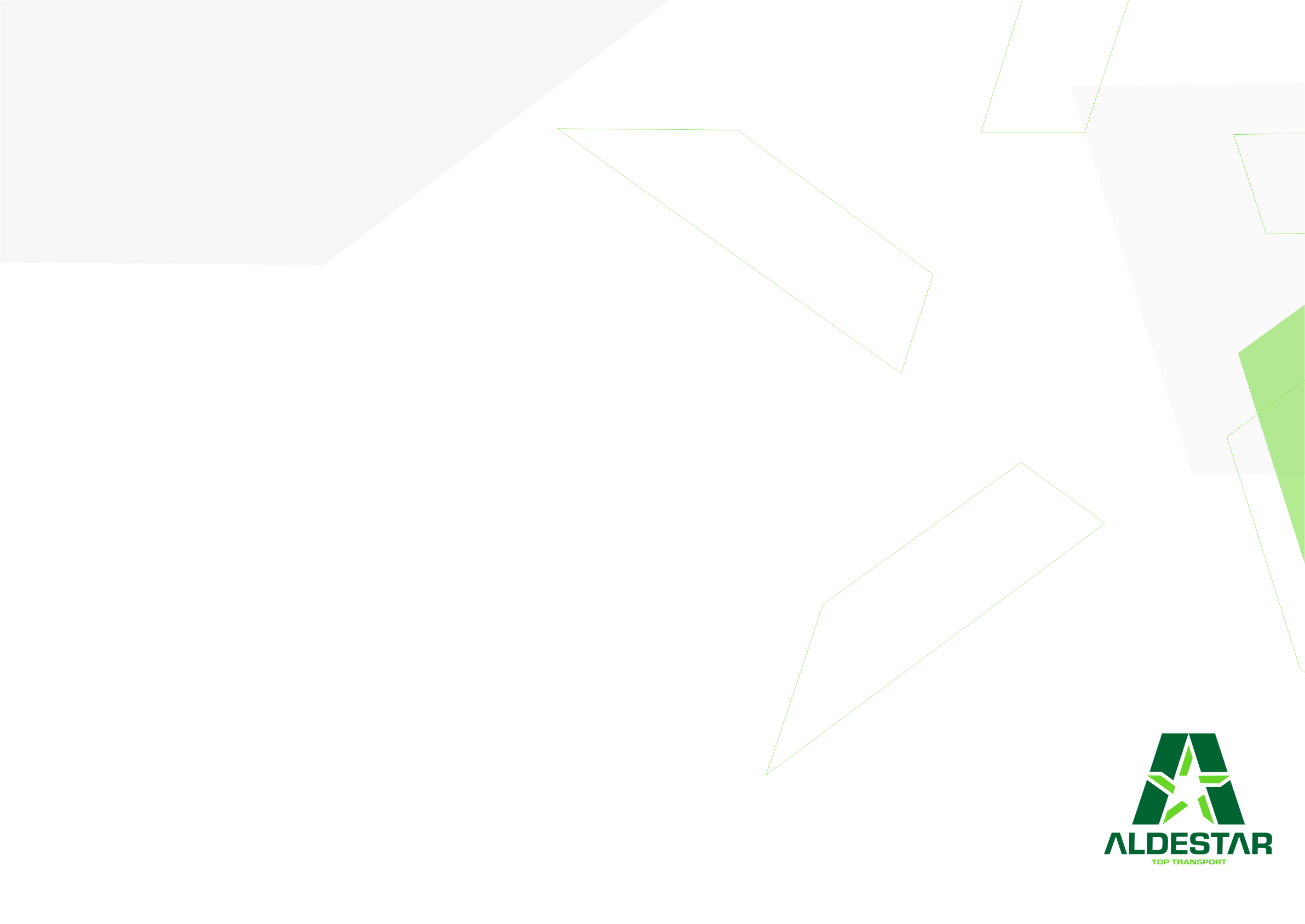 1. WHO WE ARE
Aldestar Top Transport was founded în 2012, in Mioveni-Romania, as a family business;
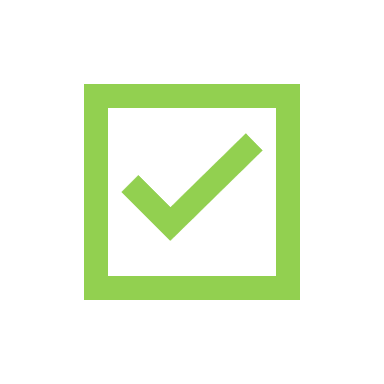 We offer express transport services, FTL, groupage;
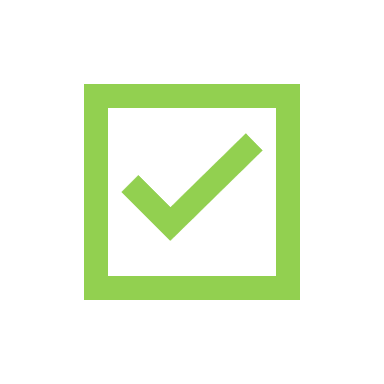 We have our own fleet
54 trucks & 62 mega semitrailers, 160 vans MMTA 3.5 TO, plus 40 vans MMTA 3.5 TO from dedicated ALDESTAR subcontractors;
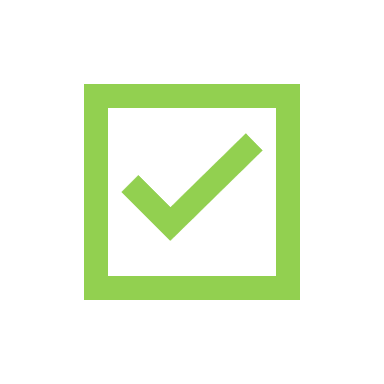 Our team is made up of approximately 250 employees;
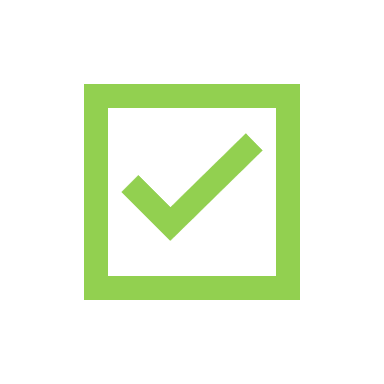 We have an external communication through 24  transport operators speaking English, French, Spanish, German, Italian, Turkish
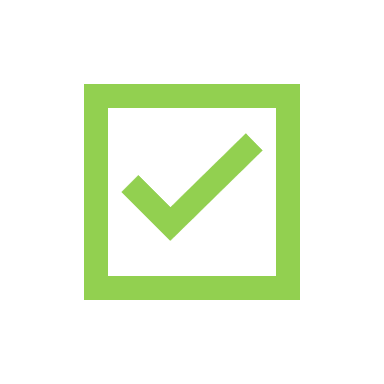 Our availability is 24/7;
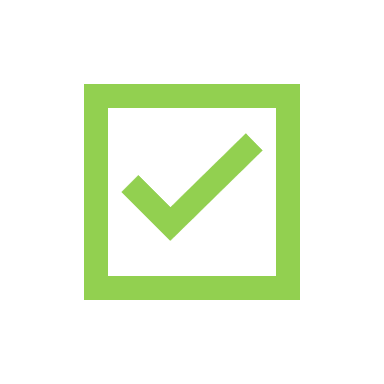 We moved in our new headquarter placed in Bascov where we have our own parking and maintenance service;
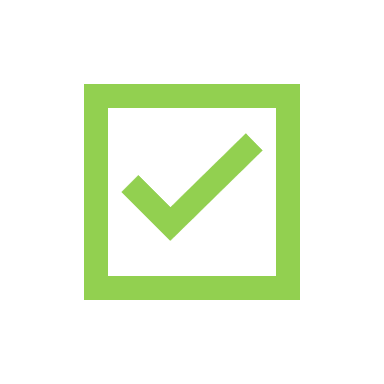 We celebrate over 10 years of success in domestic and  international express transport field;
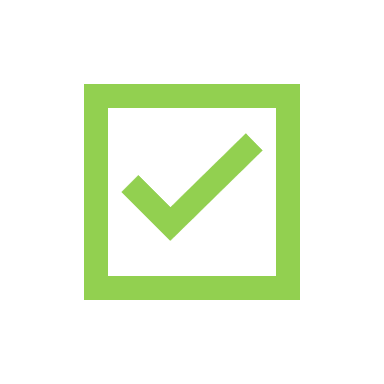 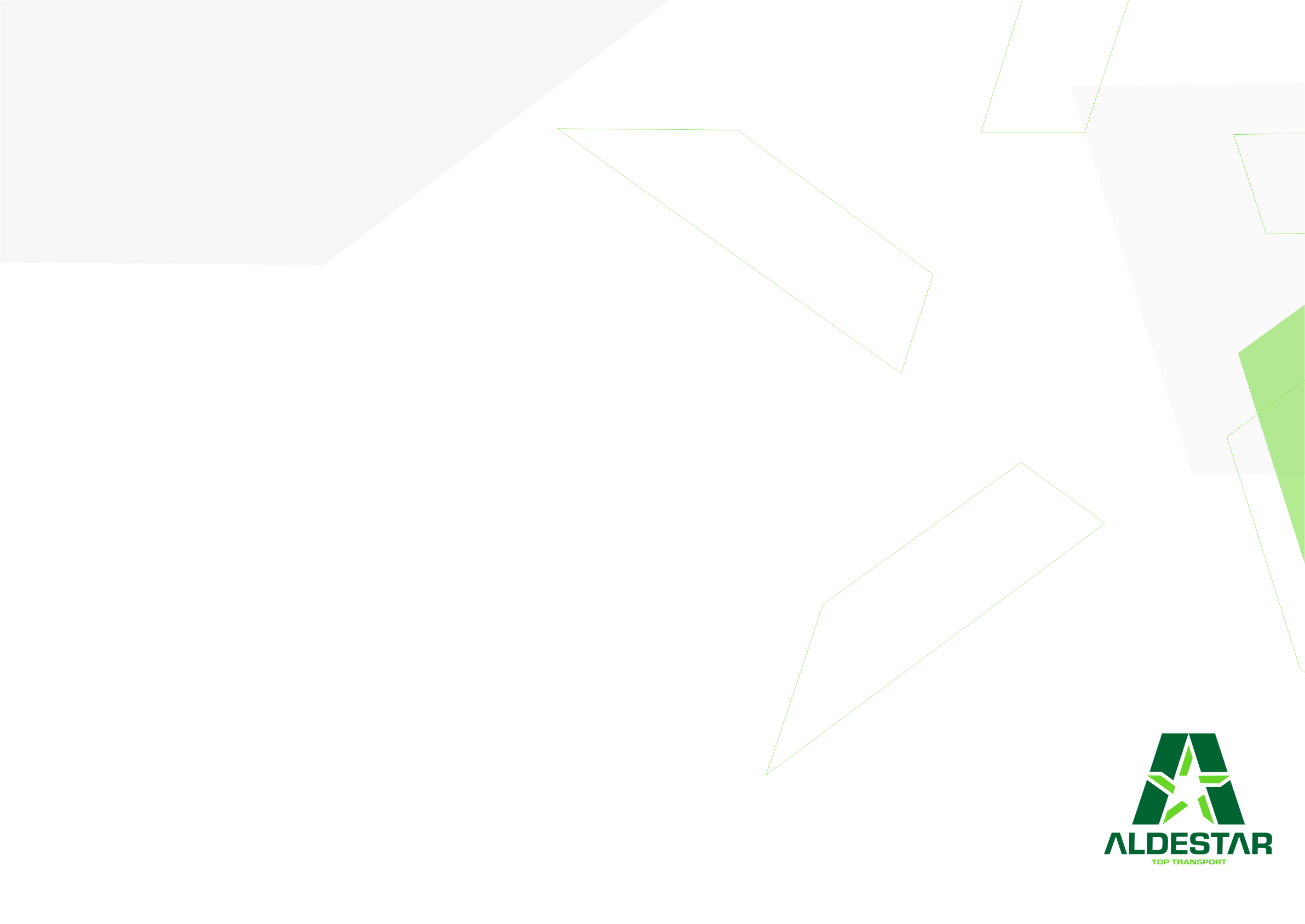 2. EVOLUTION
a). Turnover evolution (MIL euro)
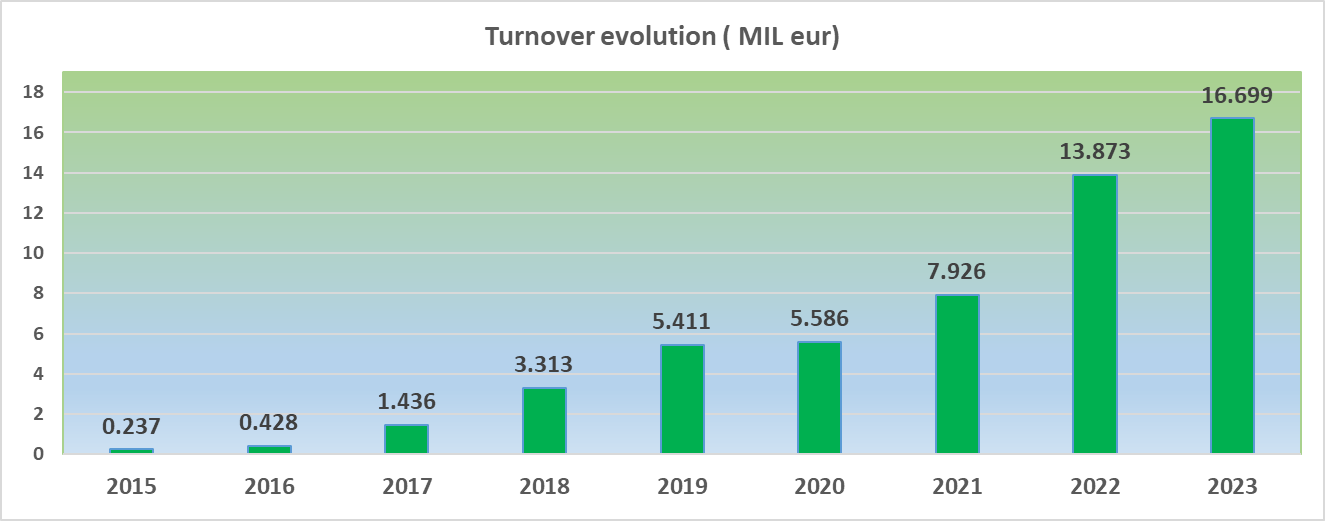 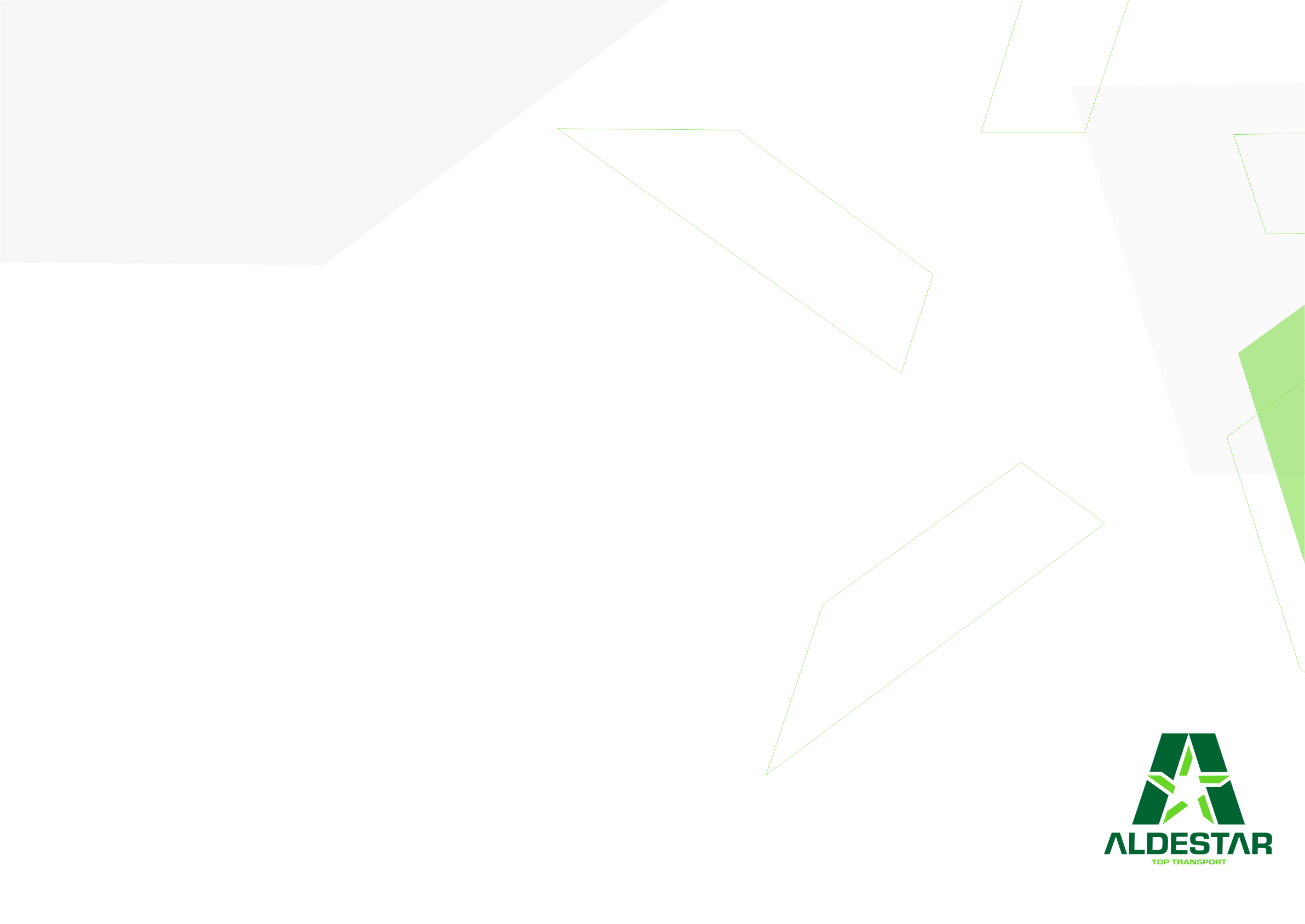 2. EVOLUTION
b). Fleet evolution
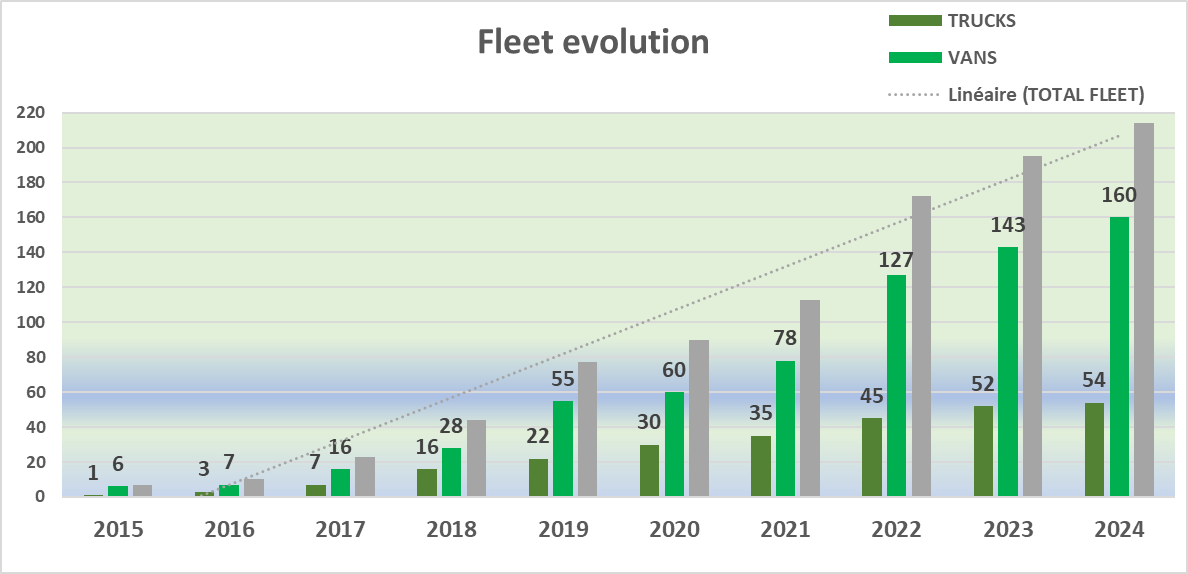 7 camioane
&
16 Va uri
1
7 Va uri
camion&
6 Va uri
0 5
2017
2018
0 6
Our whole fleet has the latest generation GPS system;
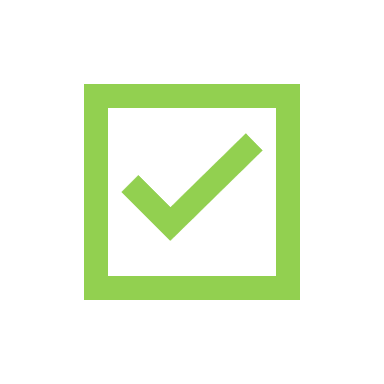 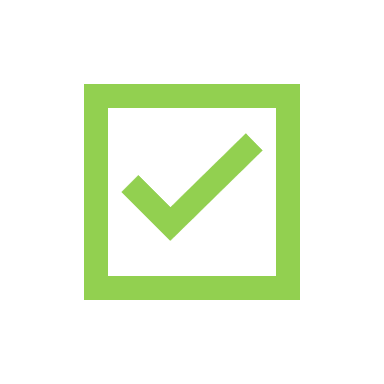 Average age trucks: 3 years (Euro E5 & E6);
Cargo insurance : AGGREGATED 2.000.000 Eur & 600.000 EUR/event;
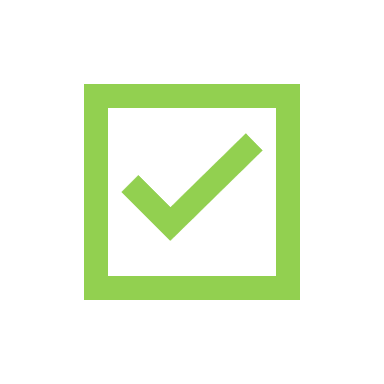 Integrated system for monitoring driving mode and fuel consumption;
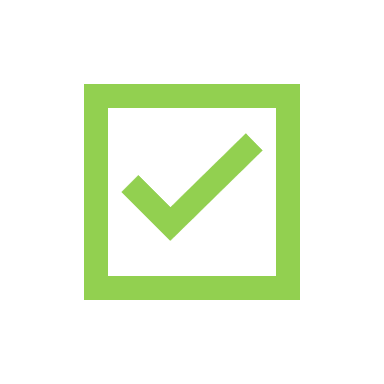 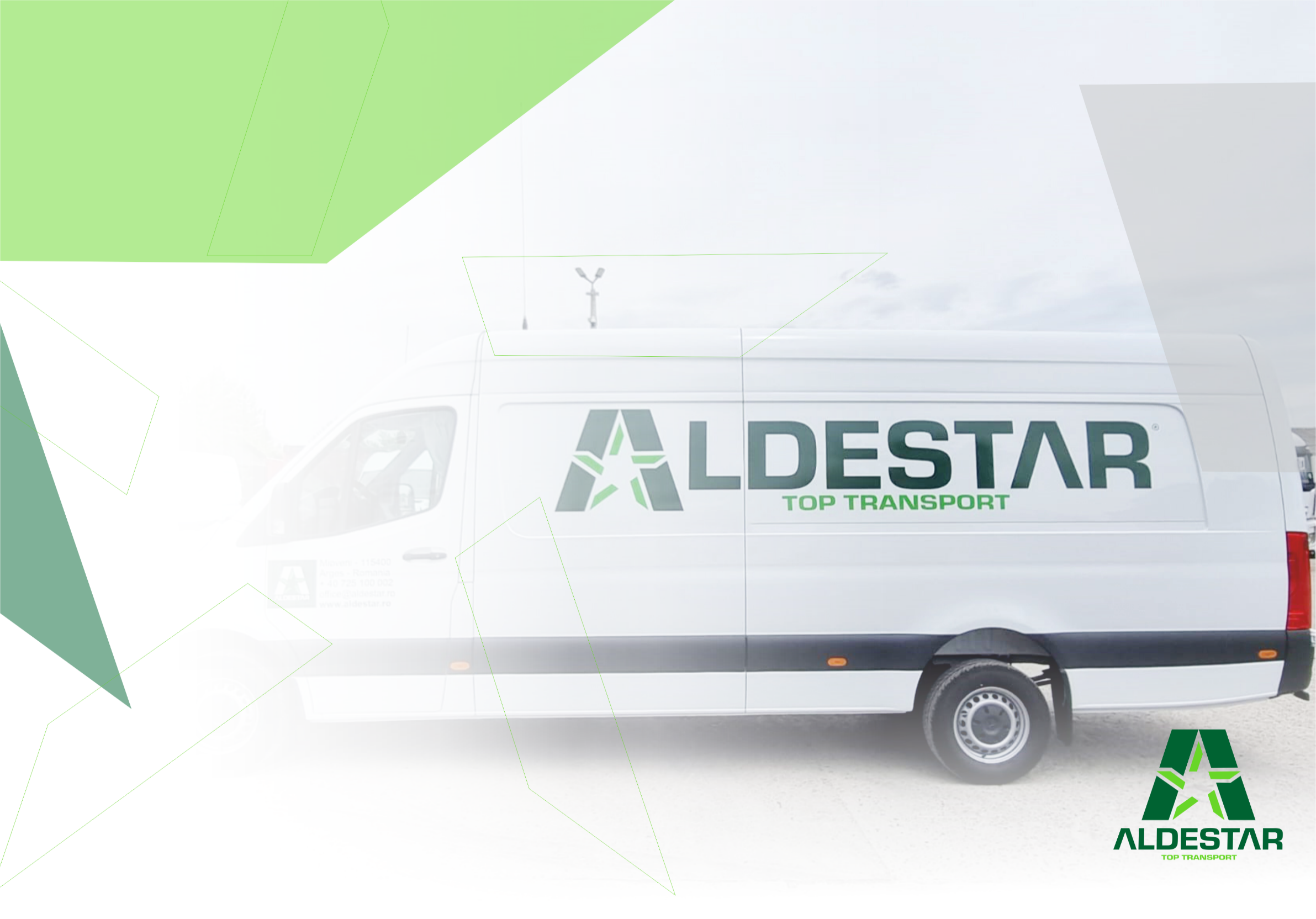 2. EVOLUTION
c). Investments made in the last 4 years
Secured parking 20 000 sqm, which can accommodate at the same time 80 trucks and 100 vans;
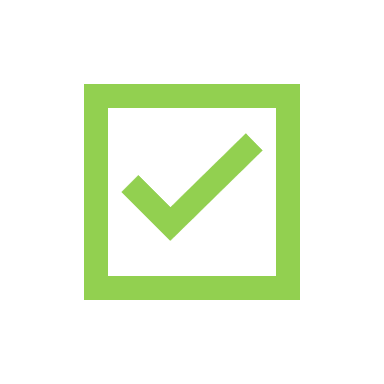 Service for the maintenance of our own fleet;
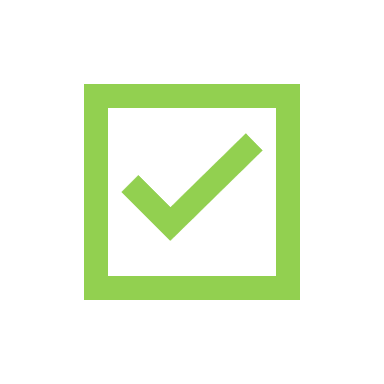 1
7 Va uri
Management warehouse of 500 sqm;
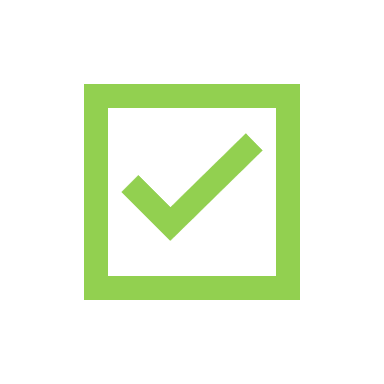 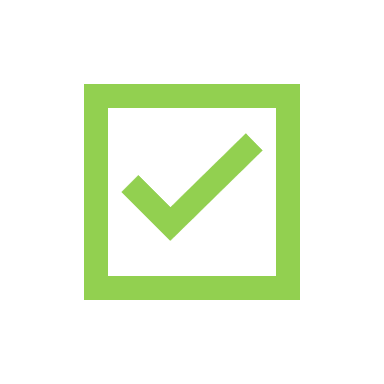 Management offices of 440 sqm
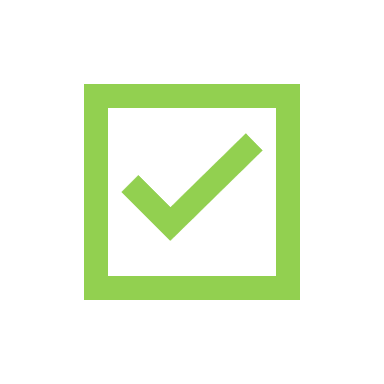 Digitization;
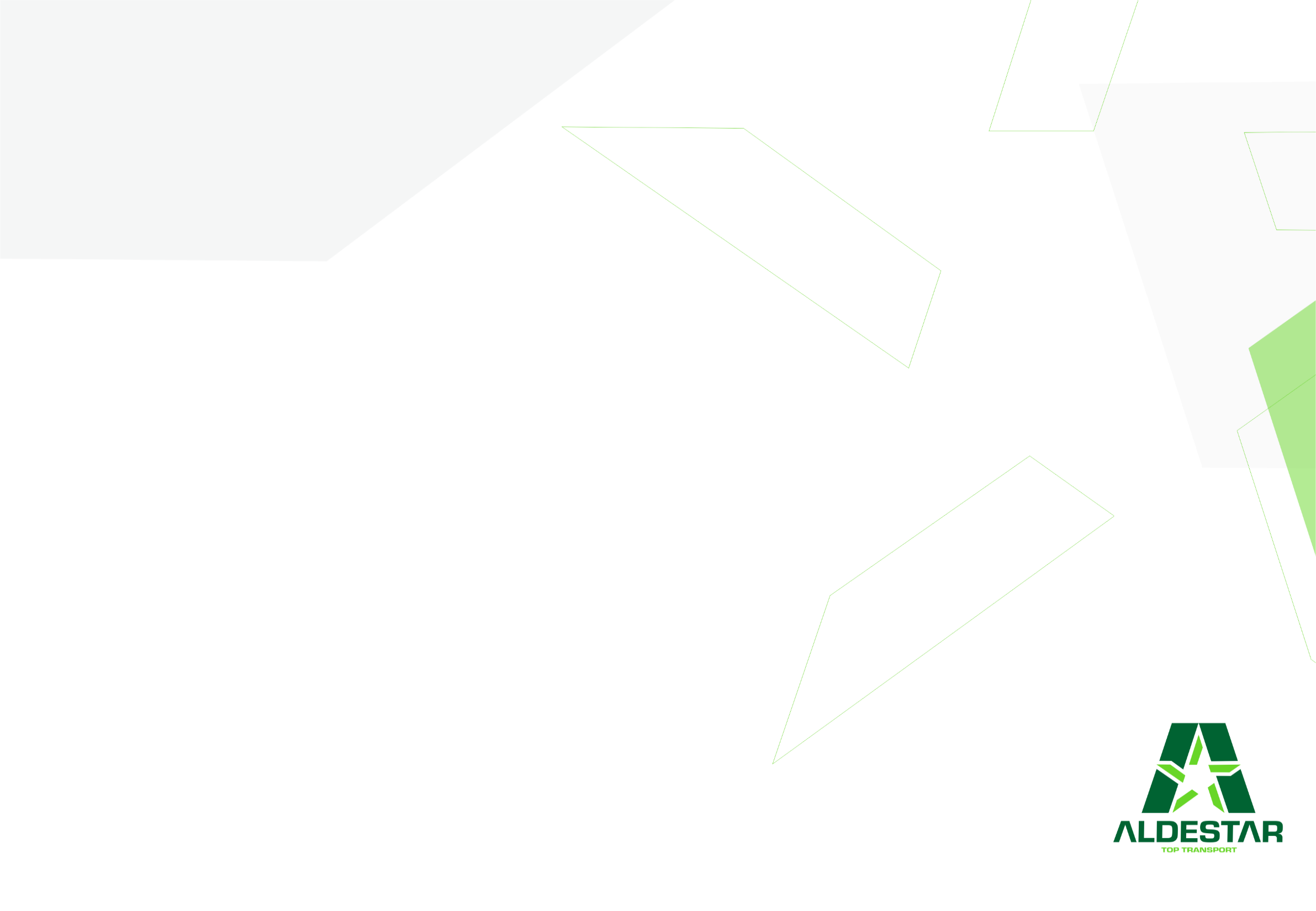 3. ORGANIZATION CHART
We are a young and ambitious team that, 10 years ago, we stubbornly believed in our lucky star and used all our ambition and skill to build the right company for our vision.
CEO
INTERNAL AUDIT 
MTA CONSULTIING
OUTSOURCING
FINANCIAL MANAGER
OUTSOURCING
EXECUTIVE
MANAGER
TRANSPORTS DEP.
MANAGER
FINANCIAL
 MANAGER
COMMERCIAL MANAGER
TECHNICAL MANAGER
HEAD COORDINATOR SPAREPARTS ACQUISITION
HEAD COORDINATOR VANS TR.DEP.
HEAD COORDINATOR
SERVICE MAINTENANCE
HEAD COORDINATOR
TRUCKS TR.DEP.
INVOICING 
DEP.
HEAD COORDINATOR
TRUCKS+ SEMITRAILERS
FINANCIAL ACCOUNTING DEP.
HUMAN RESOURCES
DEP.
ACCOUNTANCY TR. DEP.
HEAD COORDINATOR VANS
IT 
DEP.
OPERATIONAL DEP.
DRIVERS
WAREHOUSE DEP.
MECHANICS
ADMINISTRATIV  DEP.
MONITORING DEP.
ORDERS REG. DEP.
DRIVERS
30 years average age for the operational team
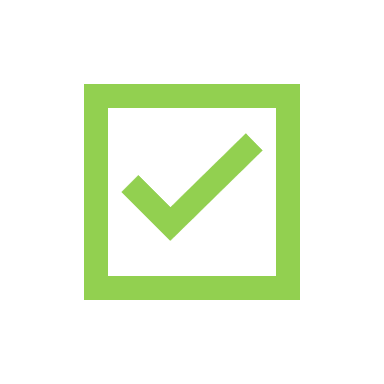 38 years average age for the drivers
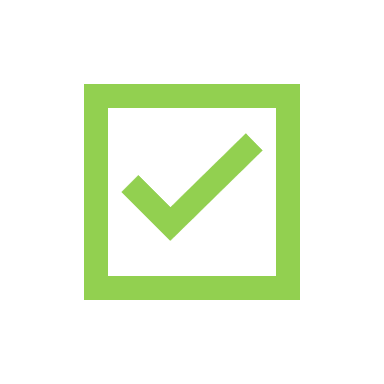 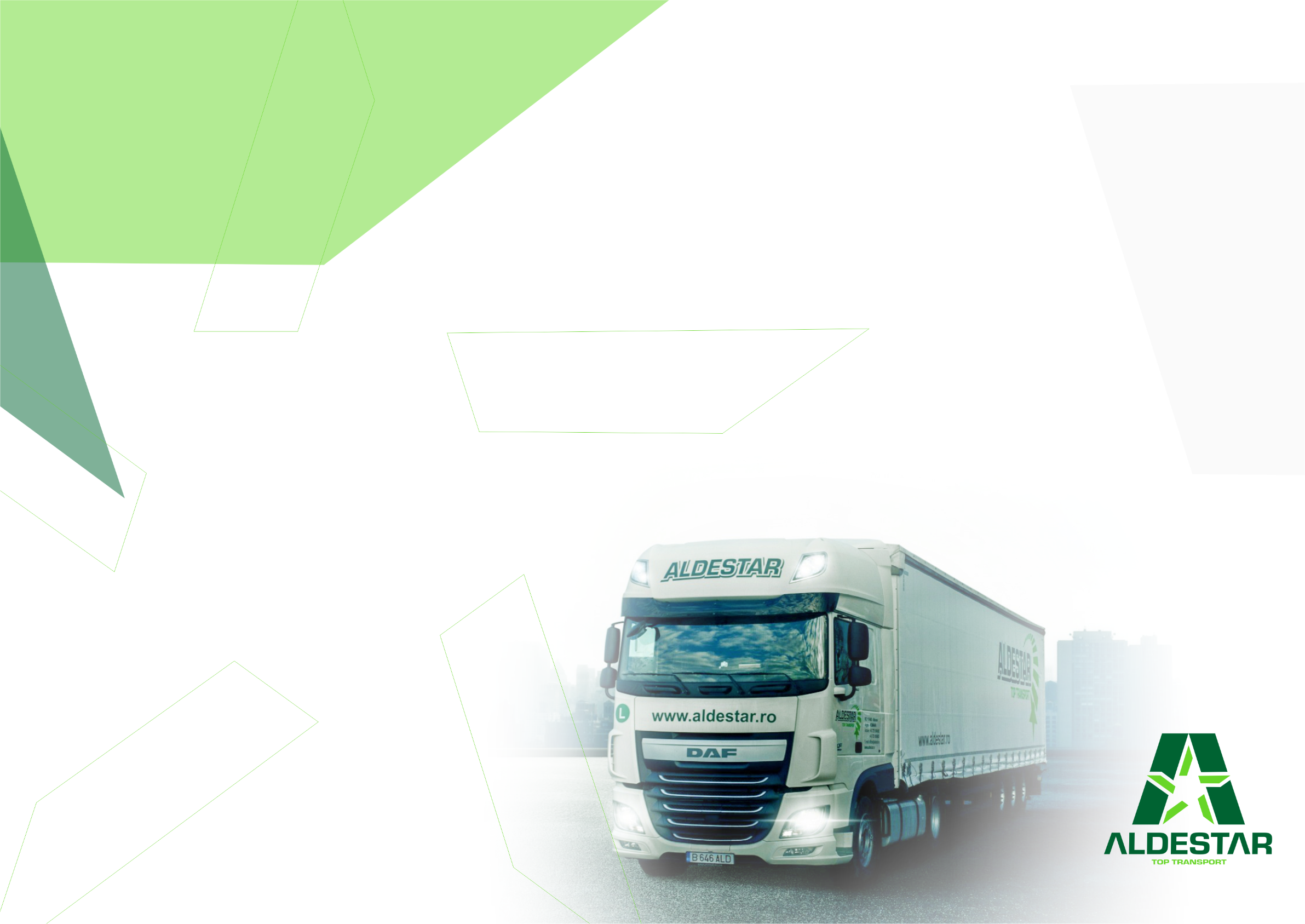 4. WHY WE ARE DIFFERENT?
Our know-how :
Valuable professional experience;
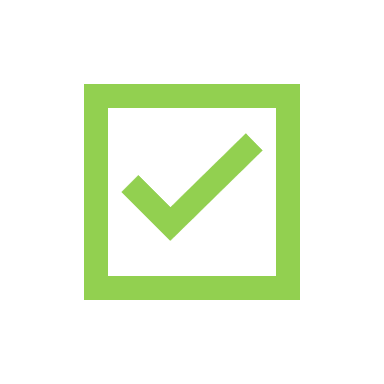 Stable resources (operational team and drivers);
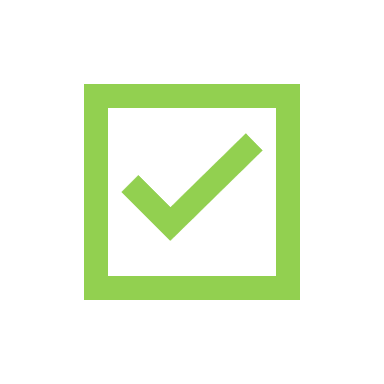 Efficiency and quality of the services provided;
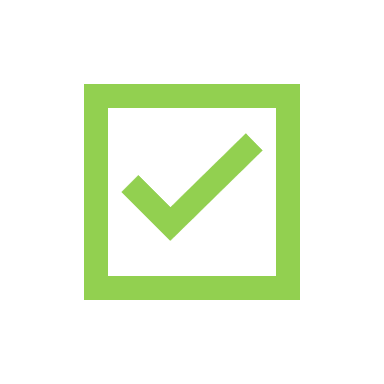 Deliveries in maximum 24 hours from RO /to Hungary, Slovenia, Austria, Italy (North), Czech Republic, Slovakia, Poland, Bulgaria, Greece, Turkey (23  CEMT  authorizations).
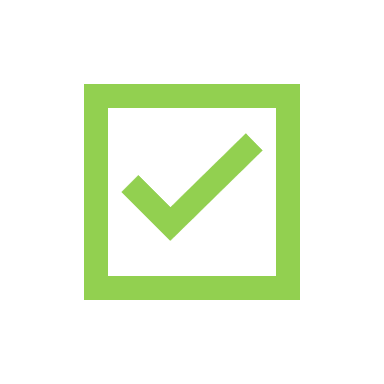 Deliveries in maximum 48 hours from RO to: Germany, France, Switzerland, Italy (South), Belgium, Netherlands, Spain (North)
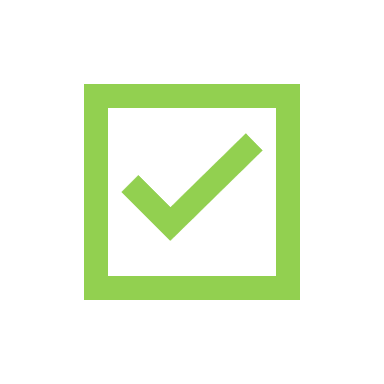 Deliveries in maximum 60 hours from RO to: Spain (South), Portugal, Morocco.
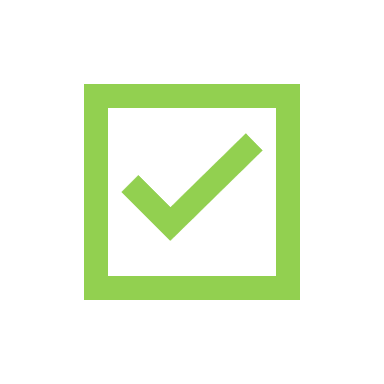 Effective communication with our customers 
to track collaboration feedback.
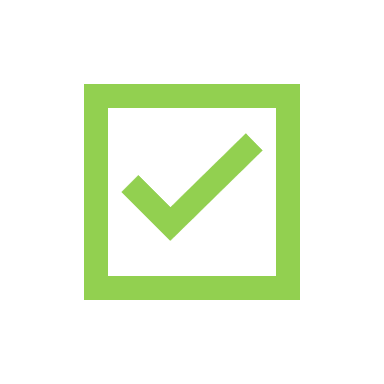 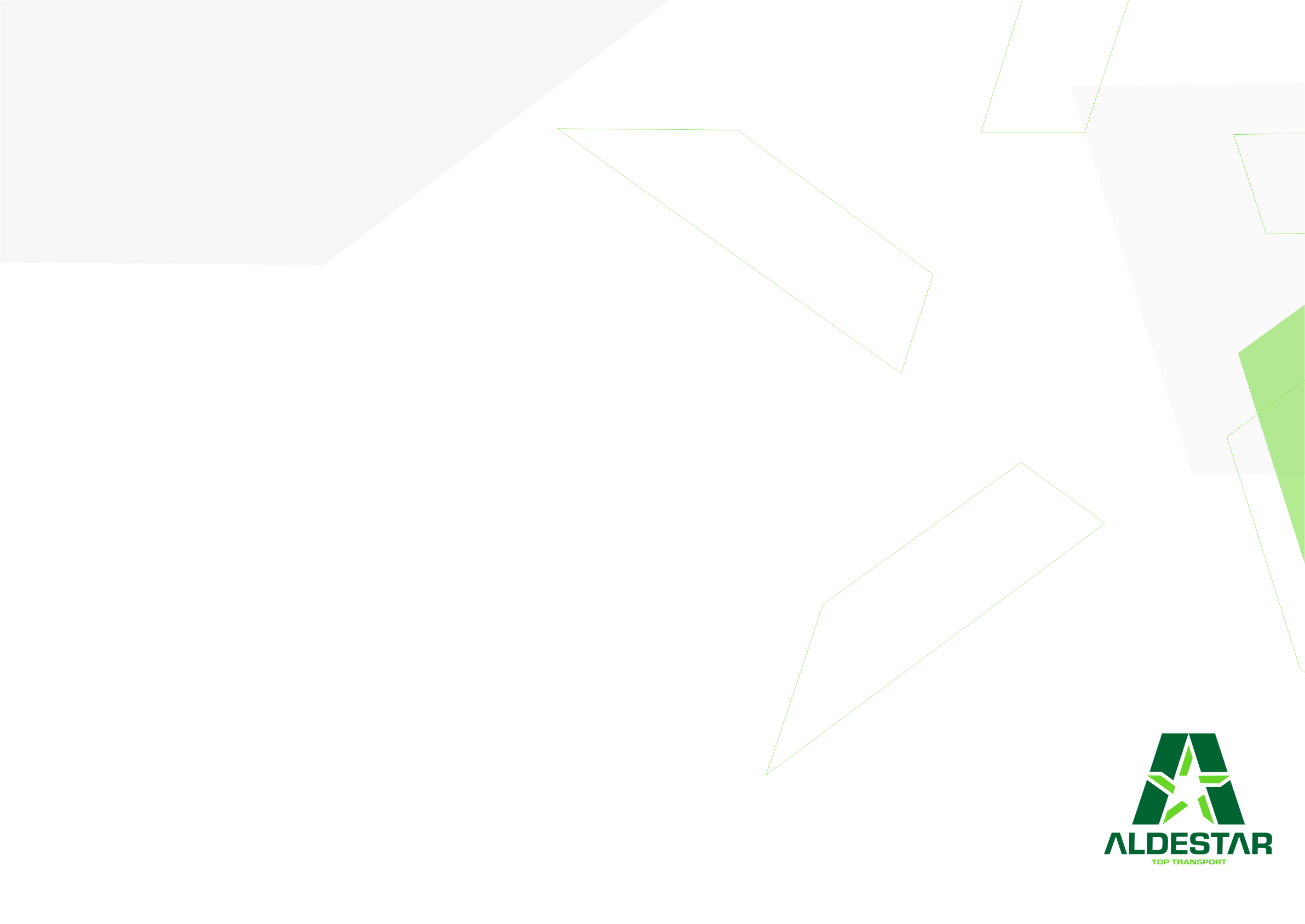 5. QUALITY
ISO certifications:
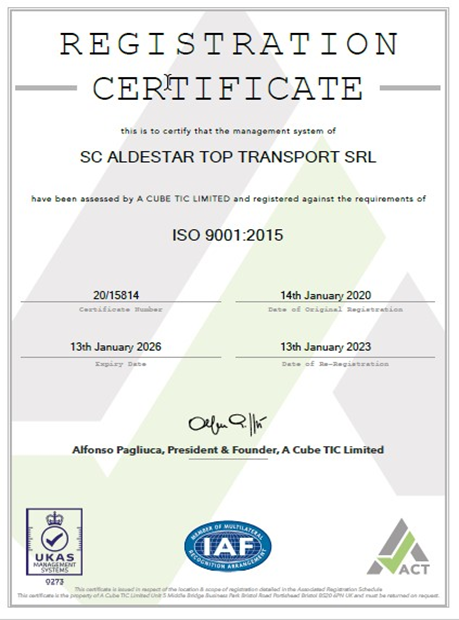 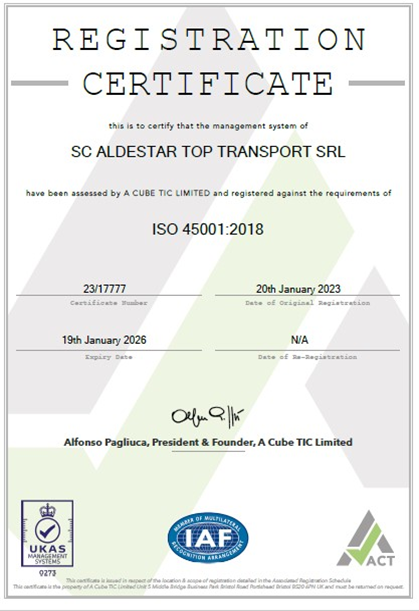 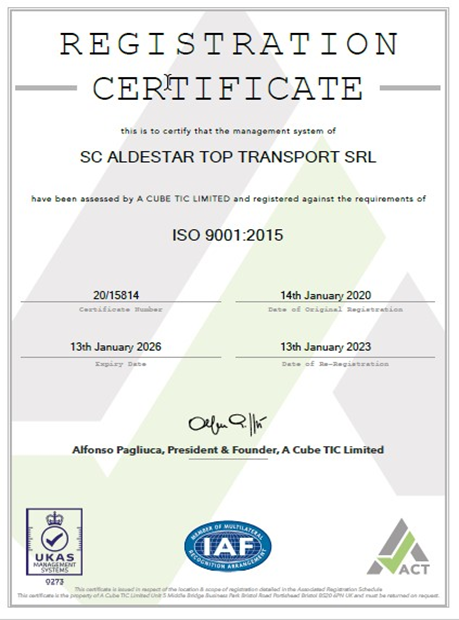 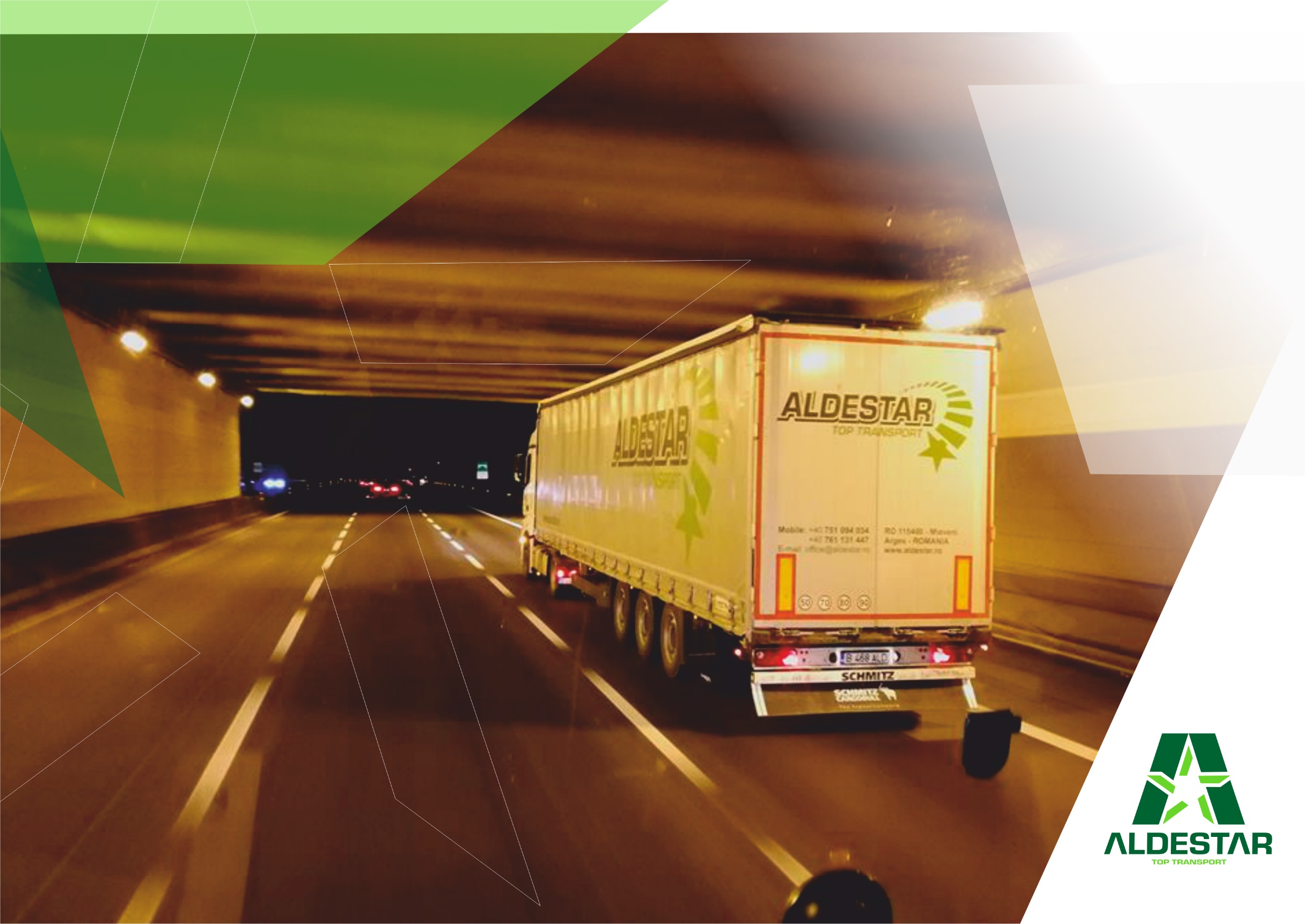 6. VISION
The result of our work and skill is a dynamic, strong and serious company, which is constantly looking to the future.
Aldestar Top Transport business vision follows two main directions
To identify 
new business opportunities(B2B)
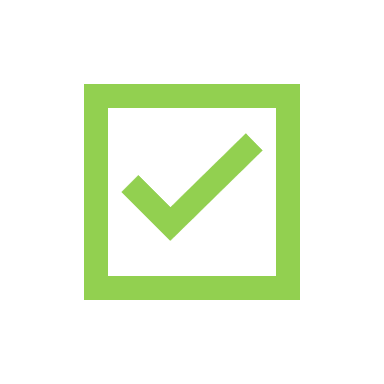 To invest
In employees and vehicles
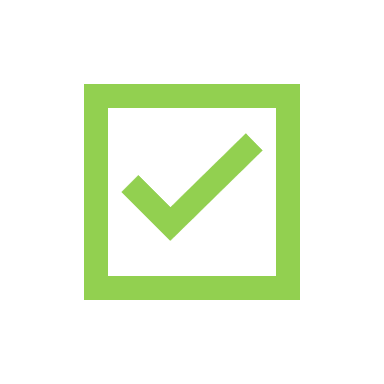 Digitization
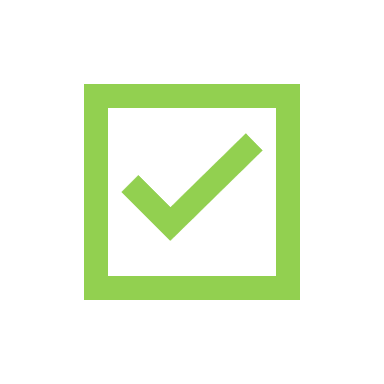 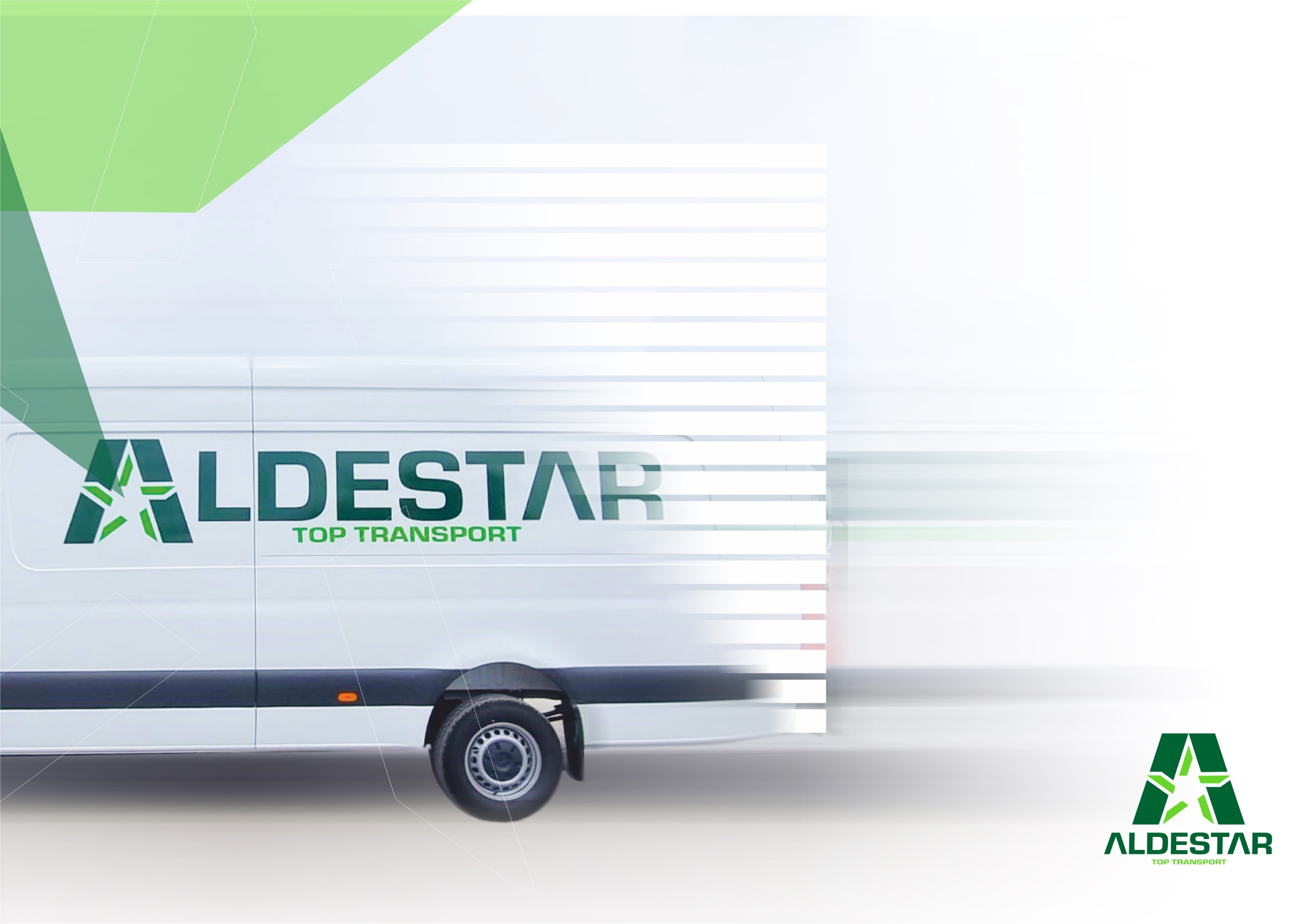 7. ORDERS MADE IN 2023 FOR TOP 20 CUSTOMERS FROM AUTOMOTIVE INDUSTRY
1142	MERCEDES BENZ GMBH
1082	RENAULT
986	ROBERT BOSCH
916	FORD CRAIOVA
846	VOLKSWAGEN AUTO EUROPA GMBH
769	VALEO
636	DACIA
604	FAURECIA
527	SKODA AUTO AS
449	VOLVO POWERTRAIN CORPORATION
396	BMW GMBH
324	FBP-FOUNDATION BRAKES 
230	BASF CATALYSTS GERMANY GMBH
206	MAGNETI MARELLI
190	HELLA DISTRIBUTION GMBH
177	SCANIA
142	PILKINGTON AUTOMOTIVE
138	SUMITOMO RUBBER FALKEN
134	LISI AUTOMOTIVE NOMEL S.A.S.
116	GÖLLNER LAGER
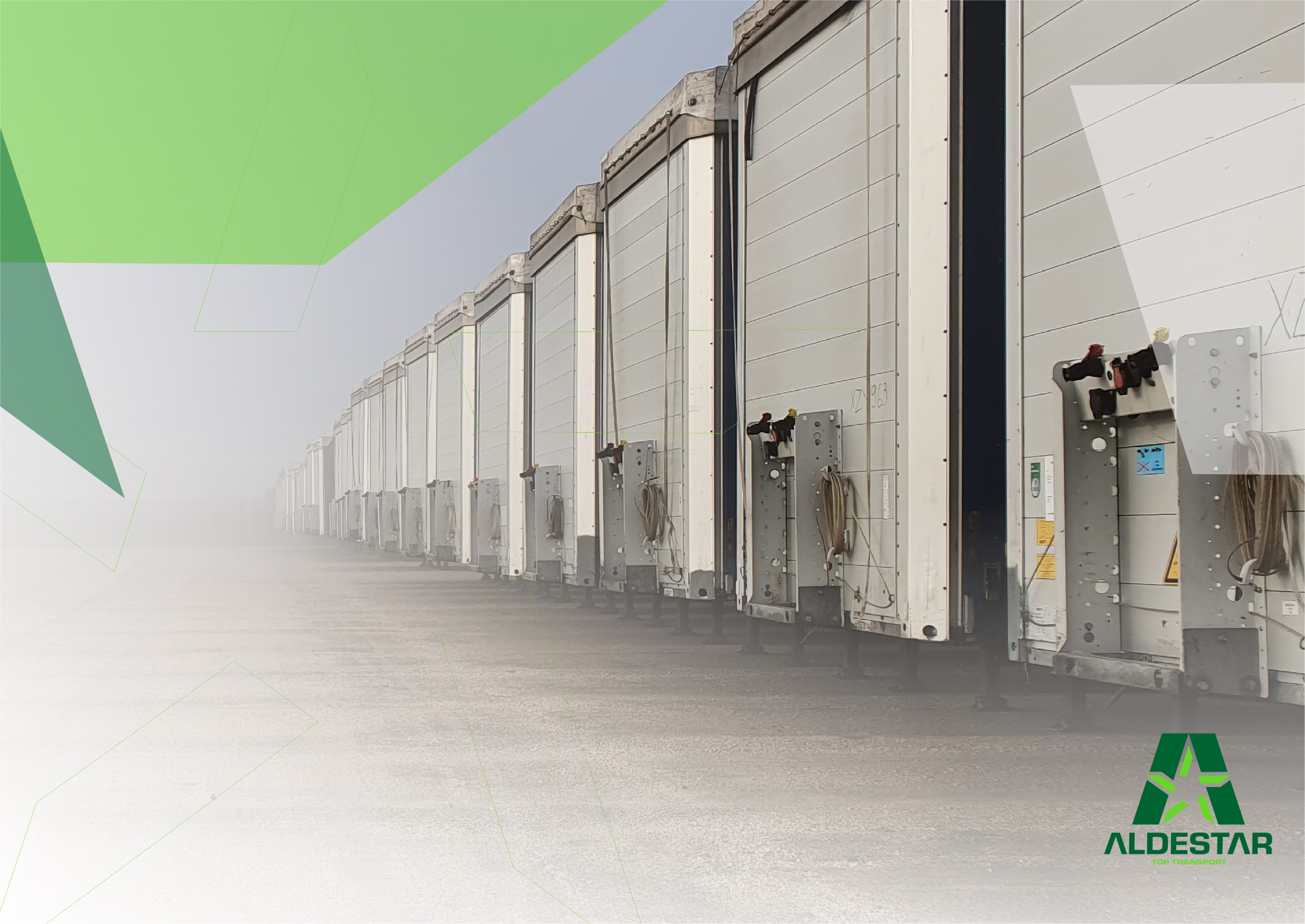 8. PERFORMANCE
Recognized seriousness
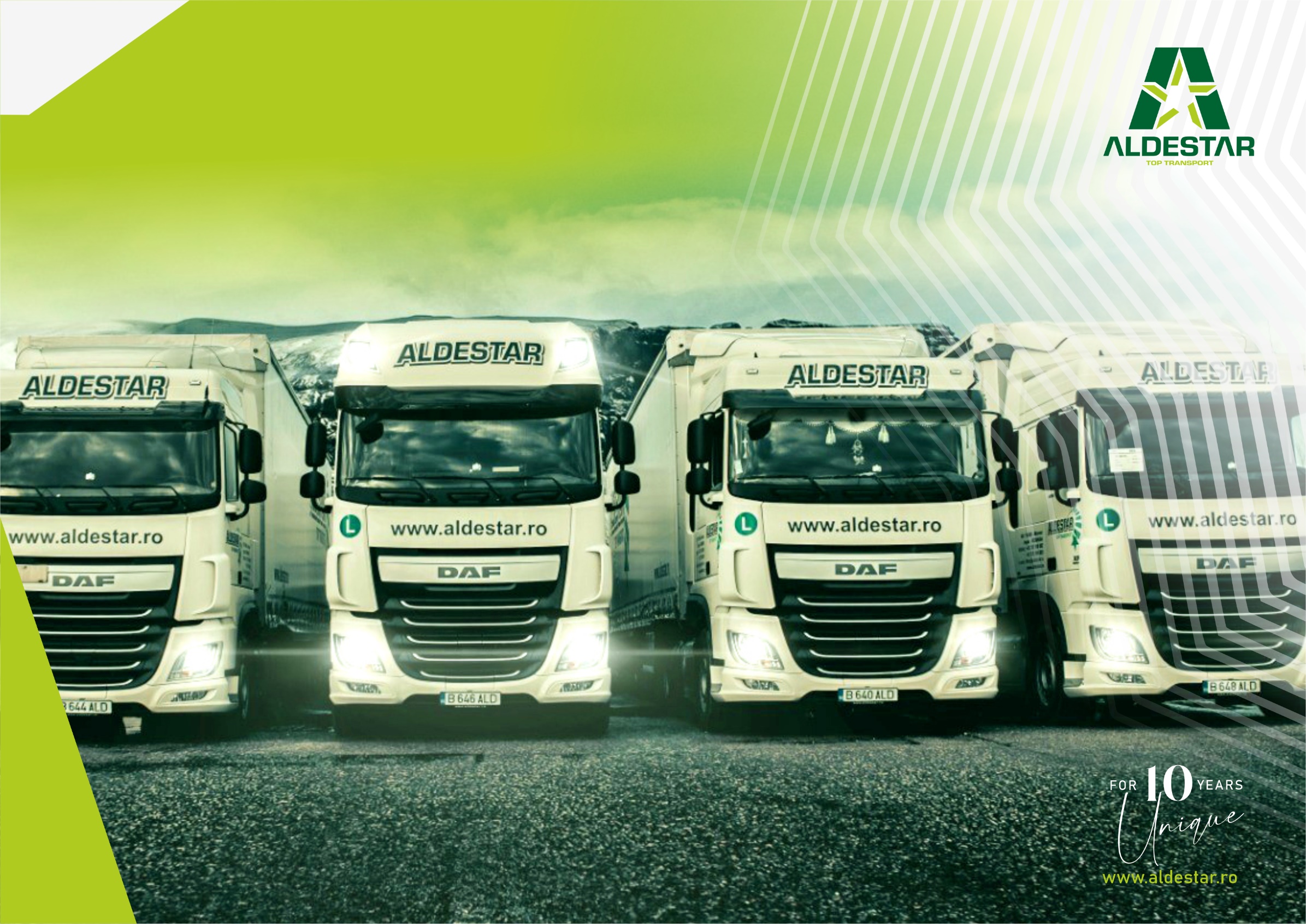 Flota Aldestar Top Transport
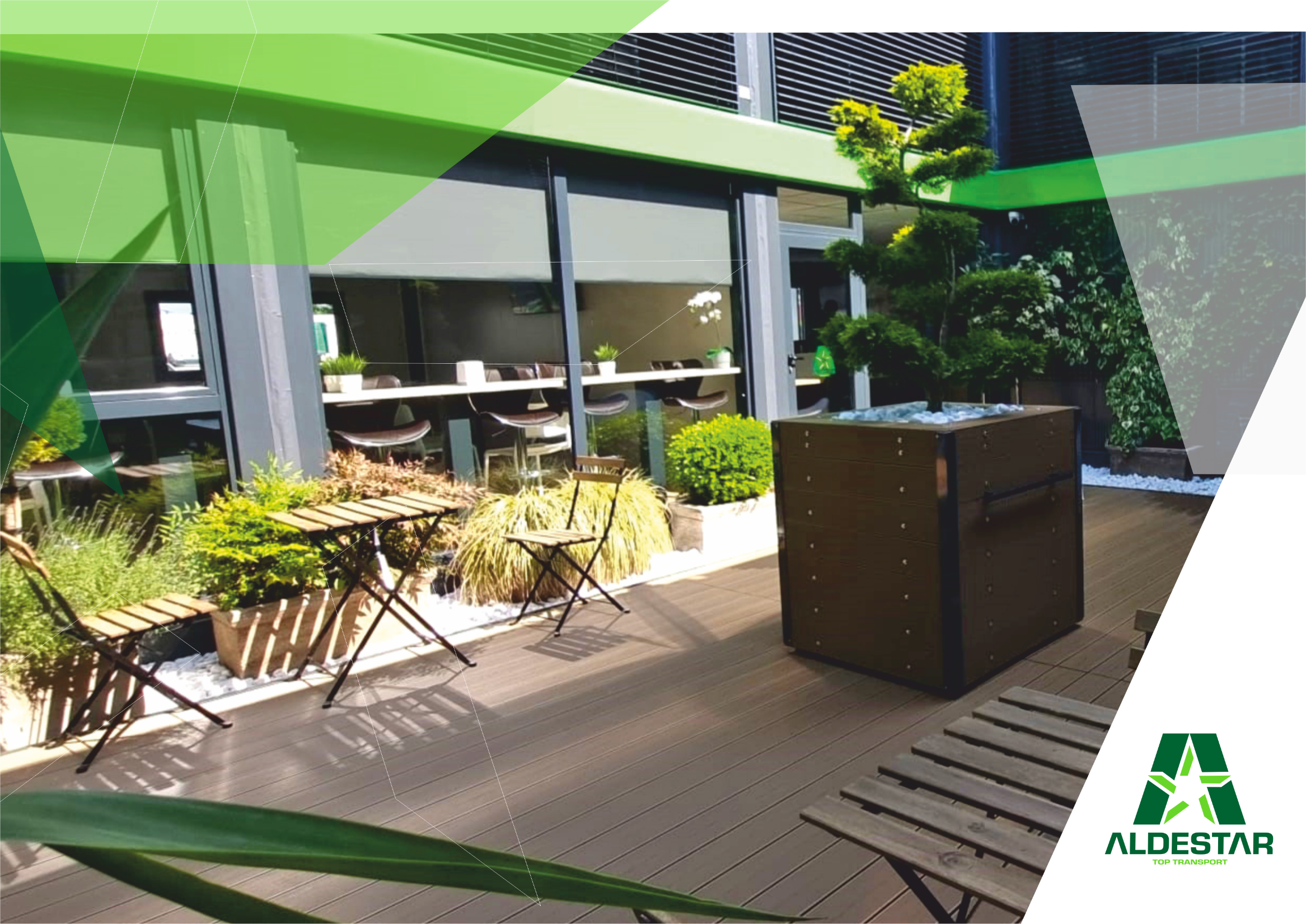 New headquarters of Aldestar Top Transport
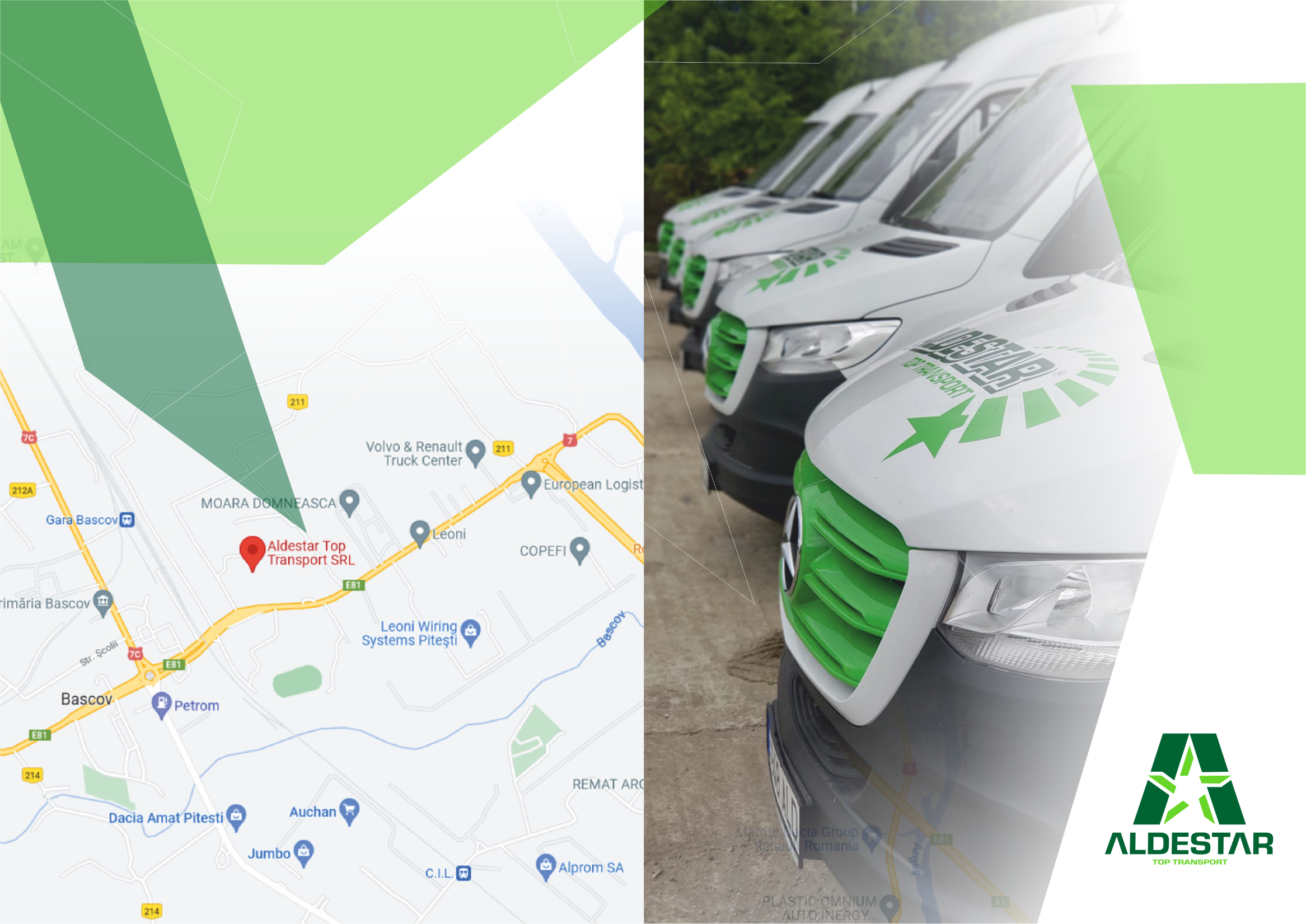 CONTACT
Serelor 55, Bascov, Argeș, RO 117045
office@aldestar.ro
+40 372 66 77 00
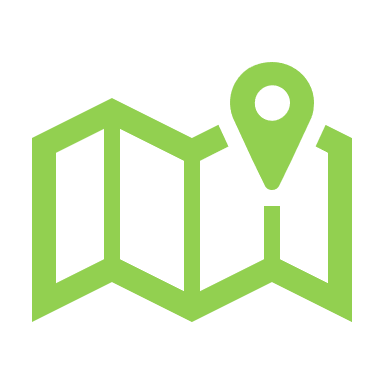 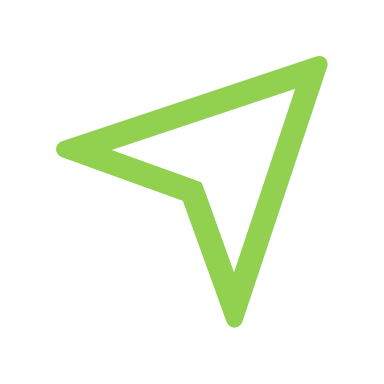 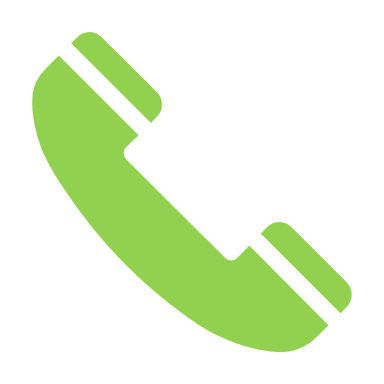 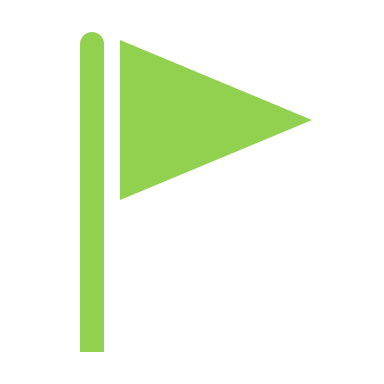